A Development of Agility Mode in Cardiopulmonary Resuscitation Learning Support System Visualized by Augmented Reality
Kushiro Public University 
Keisuke Fukagawa  Yuima Kanamori
Akinori Minaduki
What is CPR?
CPR is Cardiopulmonary resuscitation

CPR contributes to rescue person in 
  cardiac arrest 

The criterion of CPR comes from 
  the Drinker curve
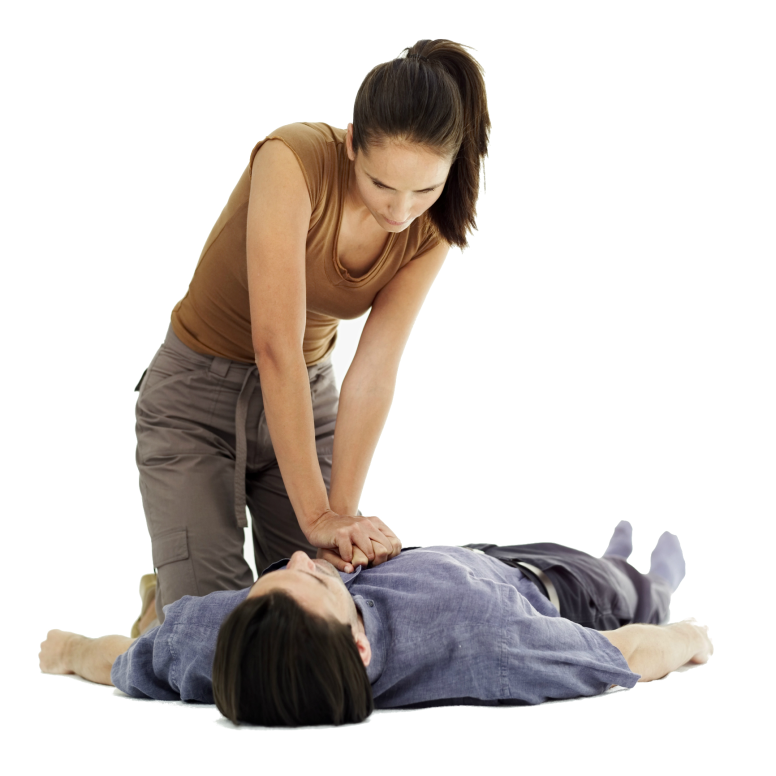 The necessity of CPR
Mortality
（％）
0%
6%
9%
15%
Time
（min）
The Regulation of CPR
Compression depth is at least 5 cm but no more than 6 cm

Perform at 100–120 repetitions per minute

Unceasingly perform with minimal interruption time (≤10 s)

Be perpendicular from the elbow joint to the base of the palm

CPR is individualized by target (e.g. CPR for infants)
CPR　For Infants
The criteria of CPR of infants are quite 
   different from that of adults.

1.Learners have to do CPR by using
   two fingers in the middle of two nipples.

2.The depth of compression is one 
   third of their body.
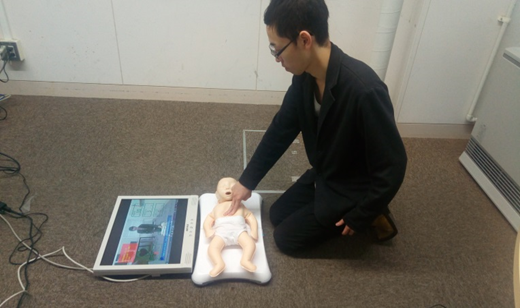 General CPR training
How much stronger is it ?
Learners are taught by some instructors
in a subjective judgment.

They cannot confirm whether their CPRis appropriate or not objectively.

We made a CPR system to evaluate 
learner’s CPR objectively
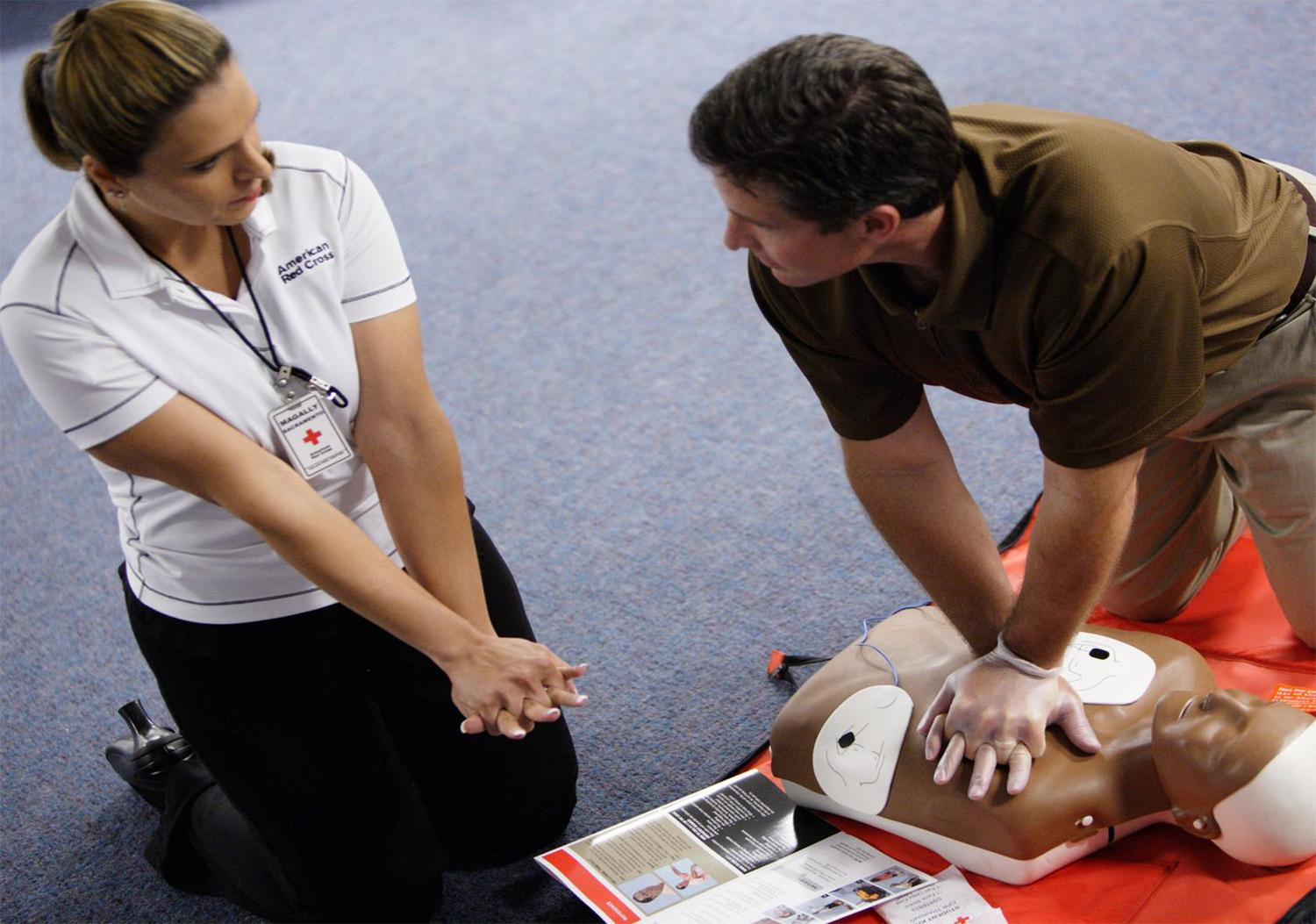 Press more strongly!
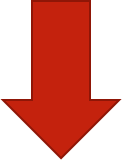 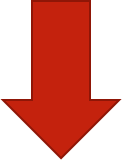 Our CPR training system
MiniAnne
(Mannequin)
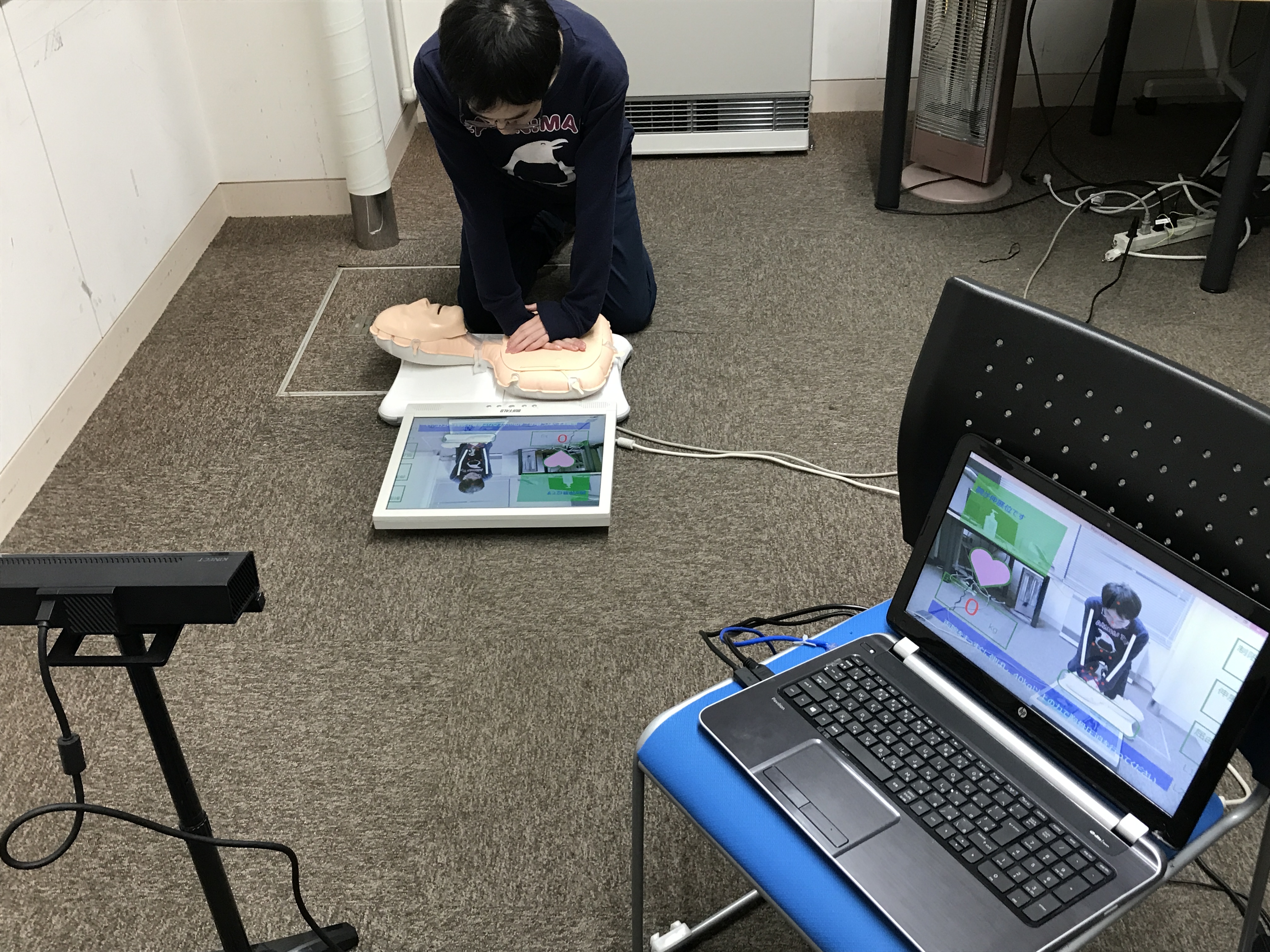 Wii Balance Board(Pressure)
HDD
(Visualization)
Kinect version2
(Posture)
Windows PC (Control)
Demonstration
Interface of our system
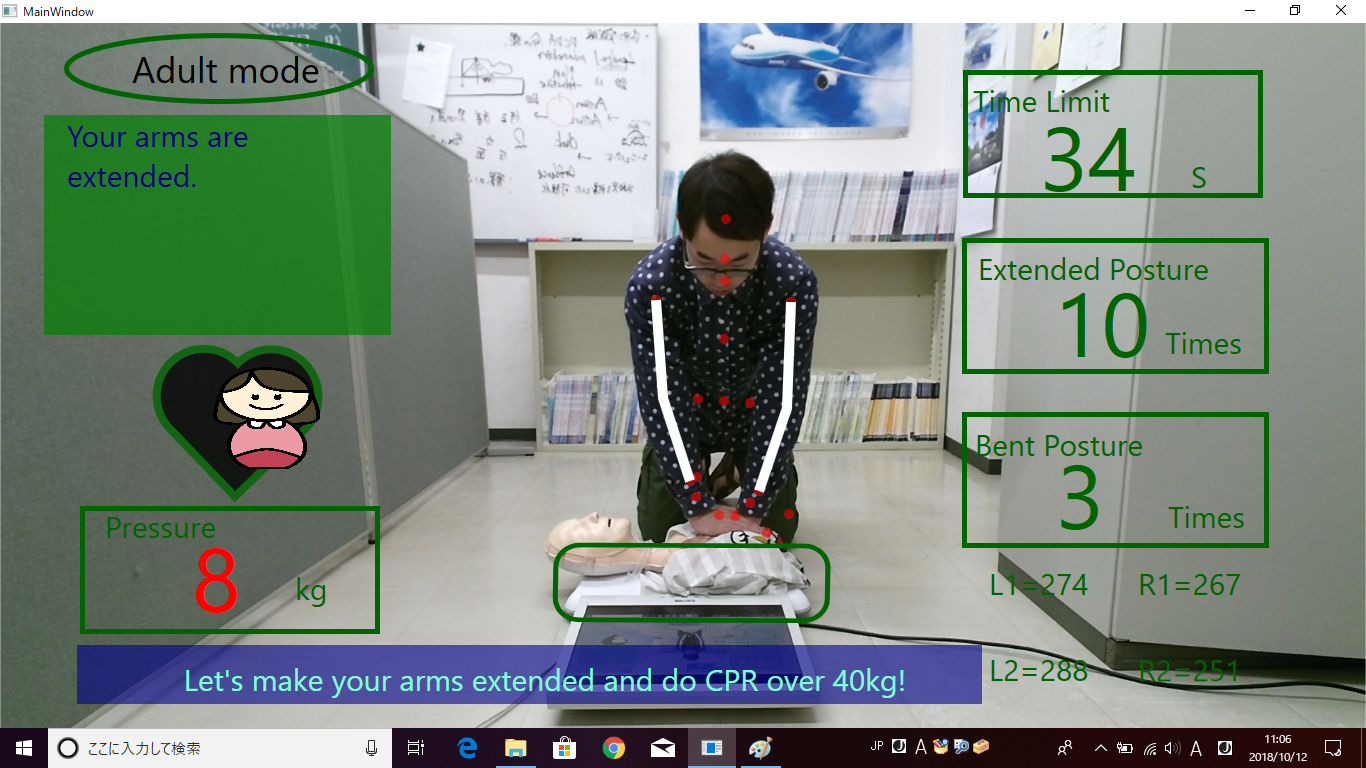 Timer(60s)
Posture
(Extension or Bending)
Counts of  extension  position Pressure
Heart Mark
(A standard of the pressure)
Counts of  bending  position Pressure
Precise pressure
Instruction
Coordinate of arms
The classified results
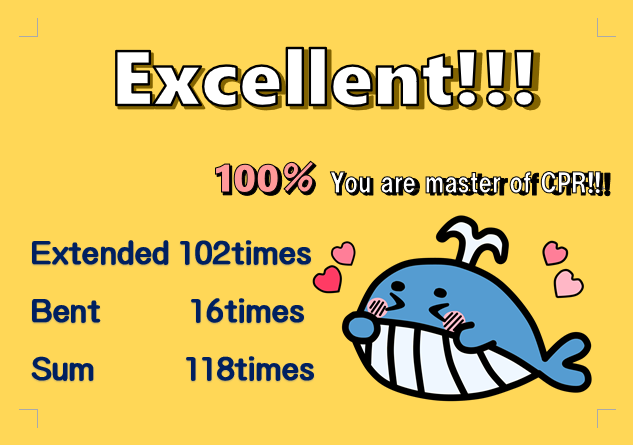 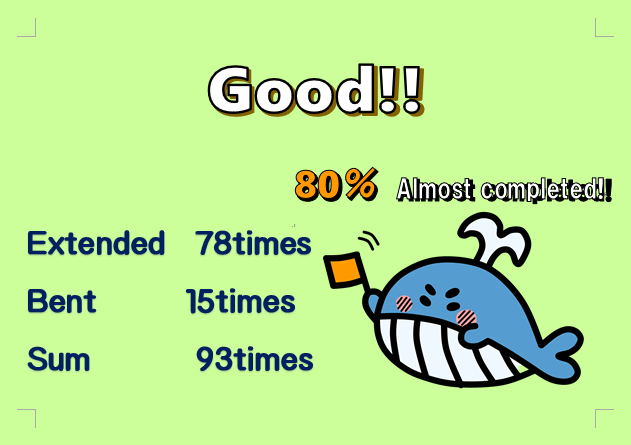 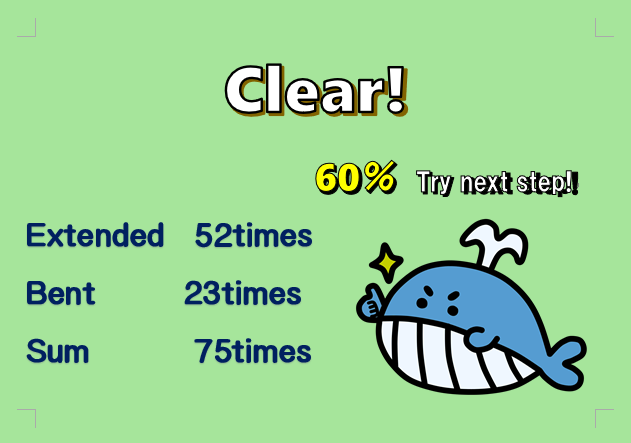 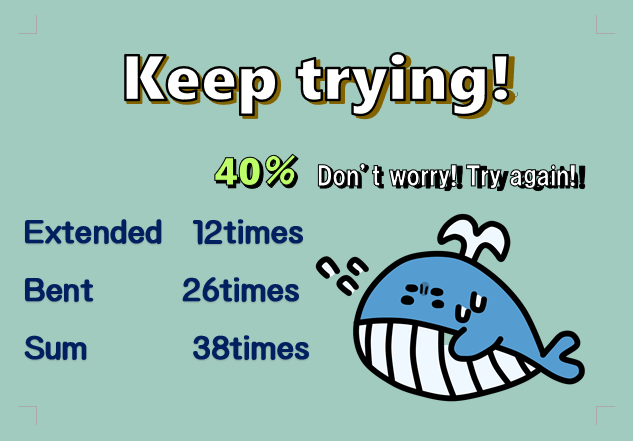 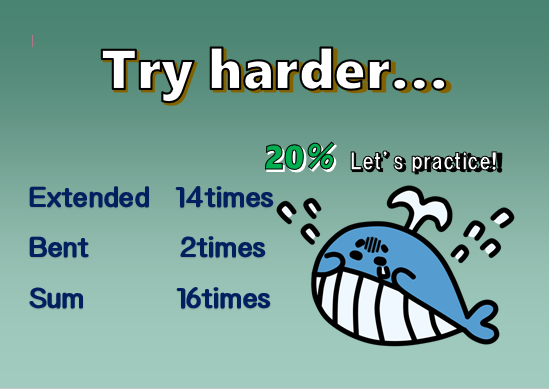 Questionnaire results
Men 33　Women 51　(Adults)　A total of 84 people
        *Percentage of people who answered Yes
Q1.　Have you ever participated in the lecture class of CPR training?　　　　　７５％
Q2.　Did you know a specific way of CPR for infants 
           before participating the lecture?
　　　　　　　　　　　All                                    　    ４５．３１％
　　　　　　　　　　　Only general public               １２．１２％
　　　　　　　　　　　Only childcare worker　　  ９３．１０％
Q3.　Do you mind doing the CPR for the opposite sex?
　　　　　　　　　　　Men        ５２.１７％　Women　　　１９.５１％
Q4.　Was the CPR training system useful?　　　　９８.４４％
Q5.　Were you able to study the CPR training with enjoying?　９２.１９％
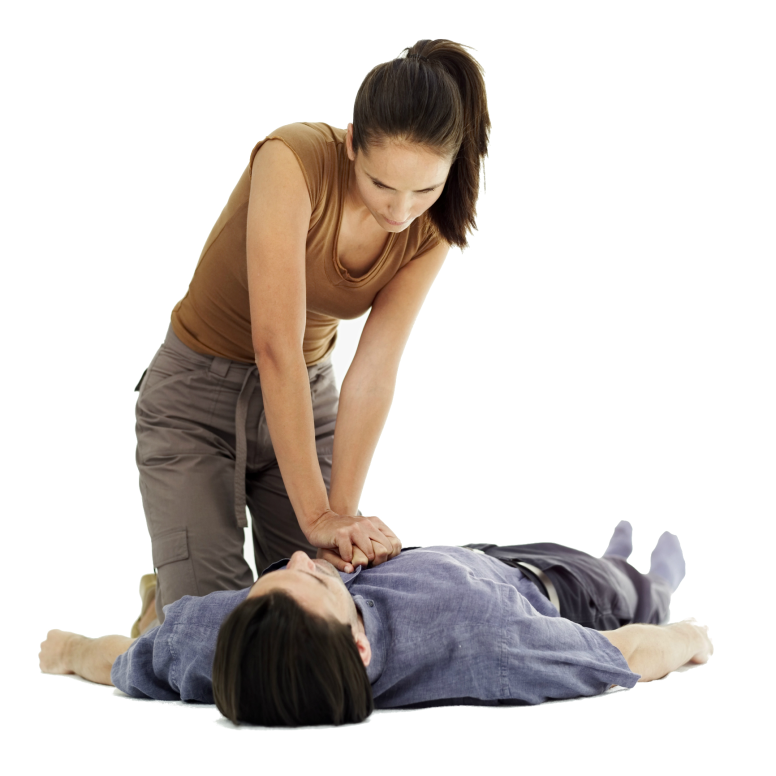 CPR for infants is not recognized by the general public
Between women and men ,there is a 32% difference of hesitancy
The Data of  the inspection
Kg
Kg
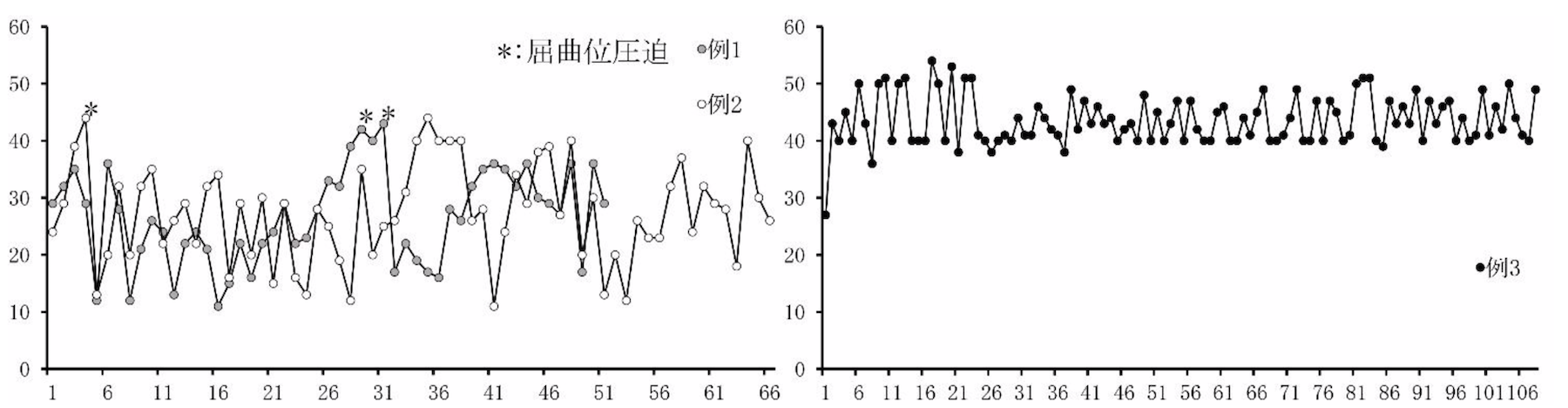 1st  : White Line
2nd: Gray Line
3rd : Black Line
＊ : Bent Position Pressure
Times
Times
This verification clearly represents an effect by using the CPR training system because the pressure of compression of the research subject became more stable in an appropriate level, and the number of compression increased.
consideration
We can say the visualization like our system contributed to gaining self-confidence about doing CPR themselves.

They will improve their CPR because they can get the fixed information from devices again and again. 
 
There is a individuality in CPR. Considering to the result of questionnaire.
Conclusion
In this research , objects(men, women, babies) of this system could be classified as different ones. This progress is a first step to prevail the presence of CPR for general public. Another function is going to be added to the present system to evaluate CPR in a process.
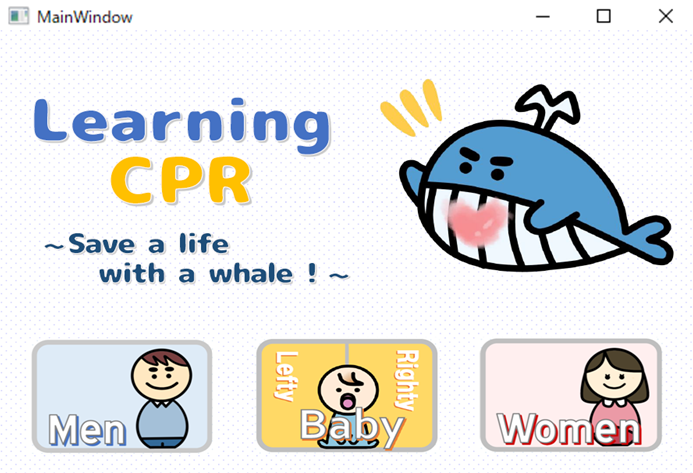 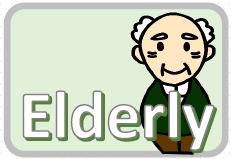 For example ,we add CPR system for elderly in our Agility Mode
Future  work
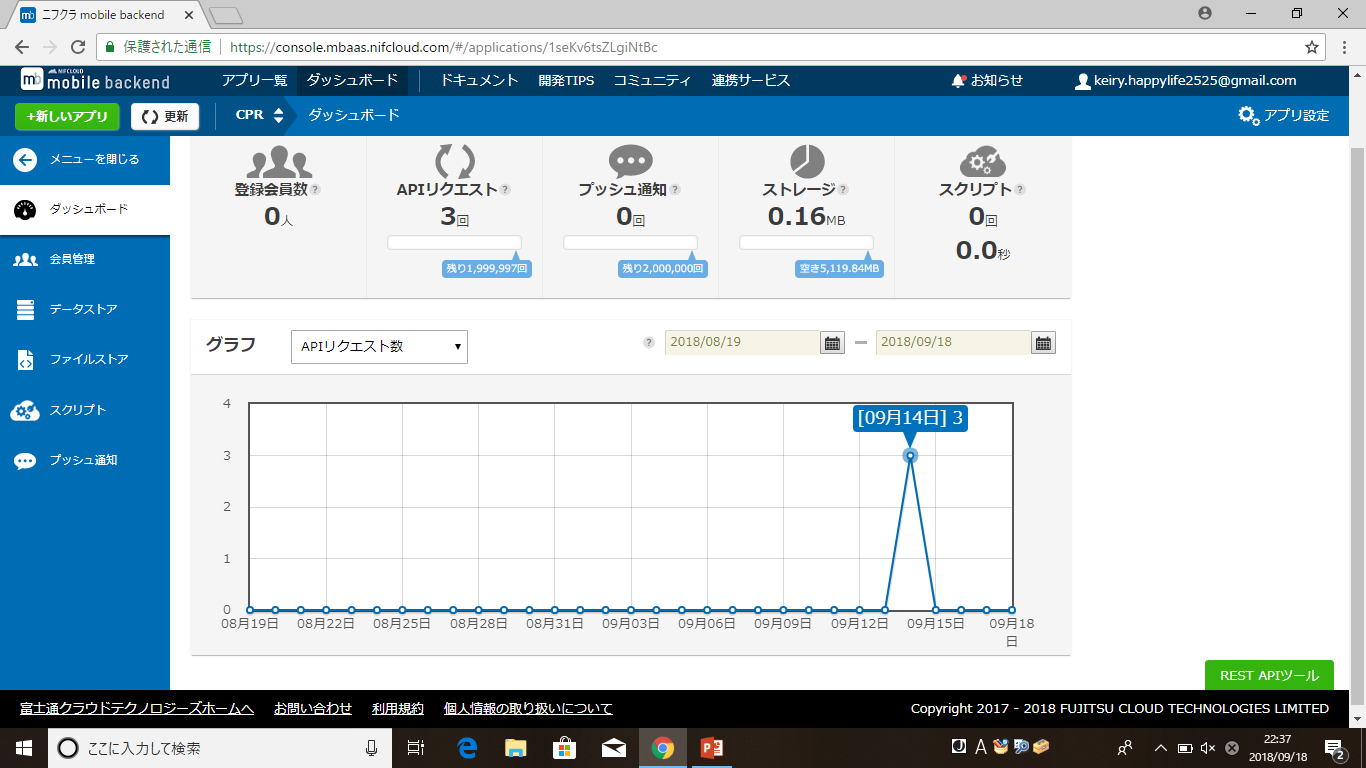 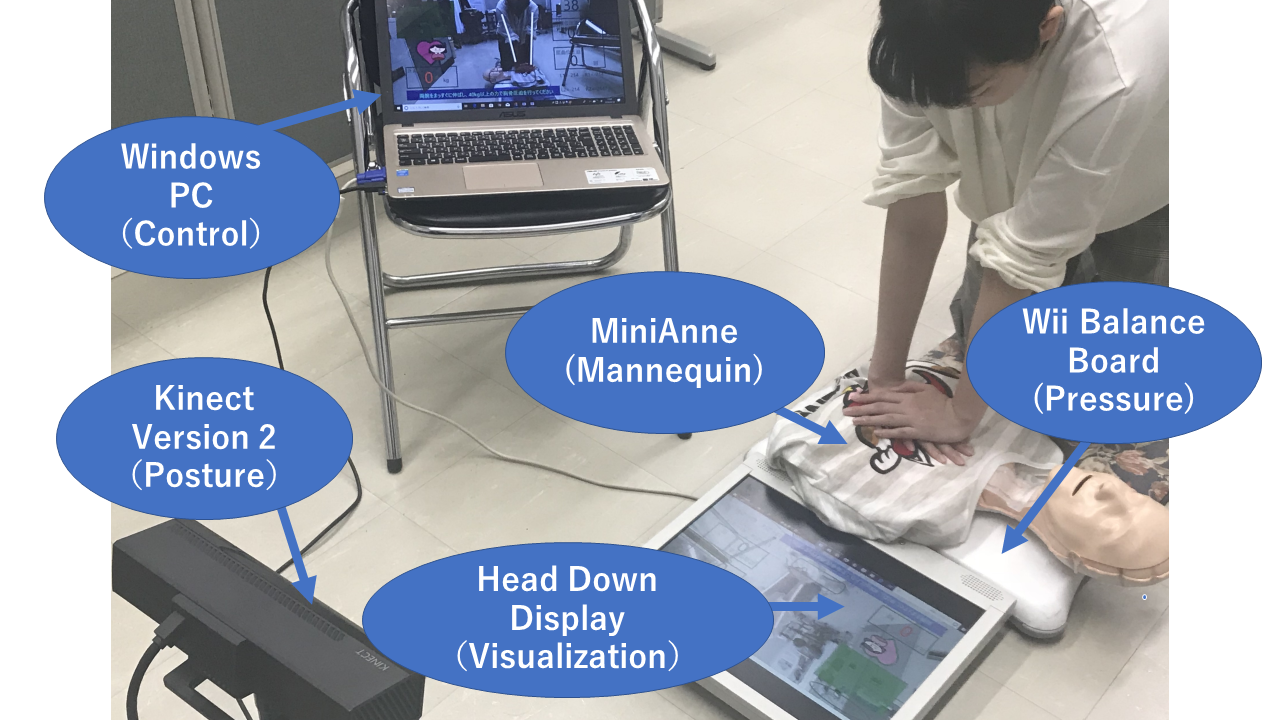 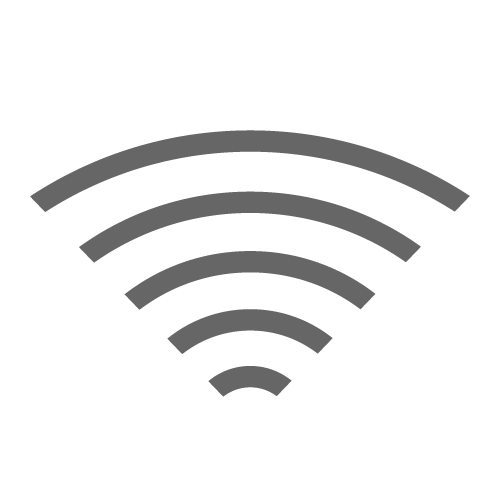 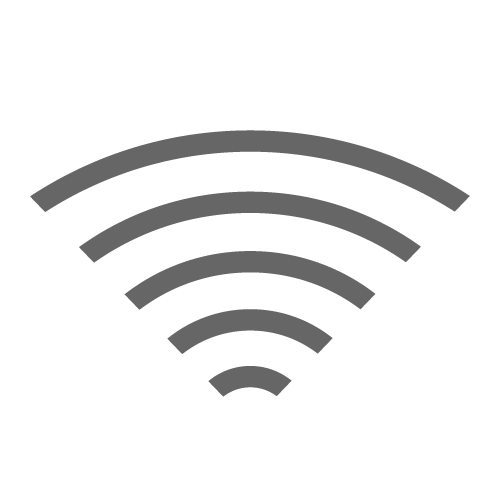 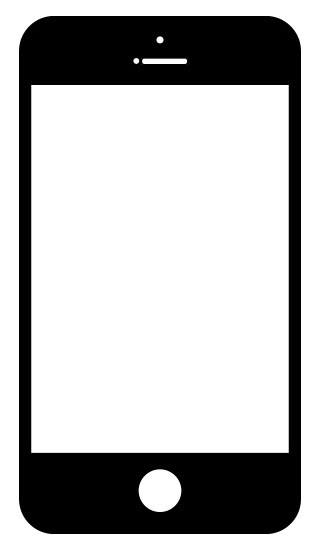 Nifty Cloud Mobile backend
          *Wi-fi is required
・Preliminary learning is possible in waiting time
・Send learning results to the application
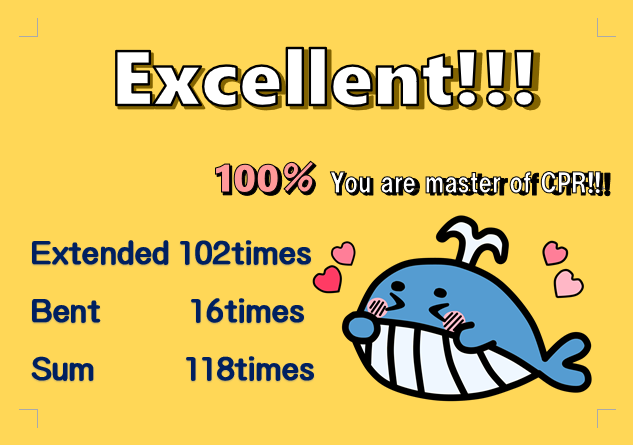 Thank you for Listening!!